Становление детско-взрослого сообщества сельской школы
Шабарова Надежда Васильевна-учитель математики МАОУ «СШ с.Анциферово Хвойнинского района Новгородской области
В современных условиях школа является единственным интеллектуально- культурным центром, центром непрерывного образования сельского населения.
Возникает острая потребность в человеке, способном воспитать людей трудолюбивых ,нравственных, любящих родное село, готовых к преобразованию родного края, предприимчивых, умеющих быстро адаптироваться к жизненным условиям
В нашей школе к развитию коммуникативных компетентностей учащихся пришли интуитивно. В начале учителем математики   был  принципиально изменён подход в проведении урока: готовые знания   не преподносились учащимся, а дети сами  их «добывали»  в групповой, пленарной работе.  Учитель в основном был в роли организатора коммуникации, консультанта, общался на равных с детьми.  Особое внимание уделялось рефлексивной работе  как самого учителя, так и учащихся. На уроке, организованном учителем в форме диалога, ученик имеет реальную возможность в любой момент проявить свои знания, не боясь быть осмеянным в случае ошибочного ответа.
Со временем, естественным  образом, возникла необходимость внеурочной деятельности с учащимися по развитию рефлексивных способностей, по развитию коммуникативных компетентностей: умение ясно, точно, чётко и грамотно излагать свои мысли, не бояться  «выйти к доске», слушать и слышать говорящего, задавать вопросы на понимание и на критику. Итак начал работу клуб «Диалог».
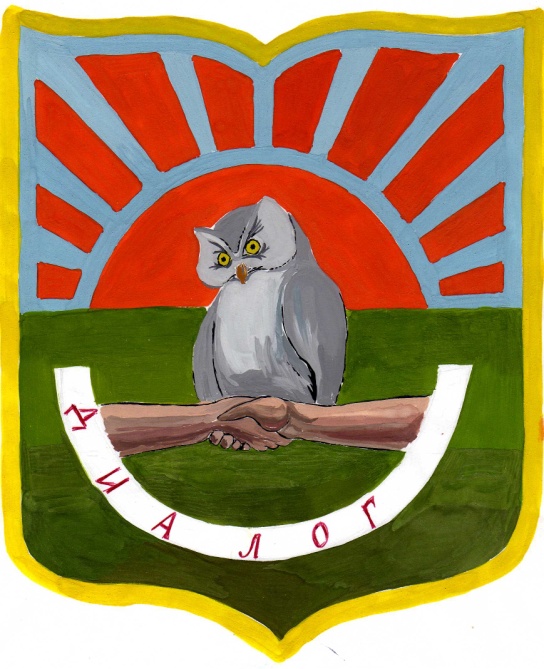 На заседания которого приглашаются интересные для ребят люди: руководящие  работники,  руководители образовательных учреждений, заслуженные работники различных сфер деятельности, члены союза писателей, художники РФ, руководители НКО, лидеры различных политических партий, религиозных организаций, русского географического общества РФ, учёные и учащиеся (студенты), имеющие высокие достижения в учёбе, спорте и различных видах дополнительного образования.
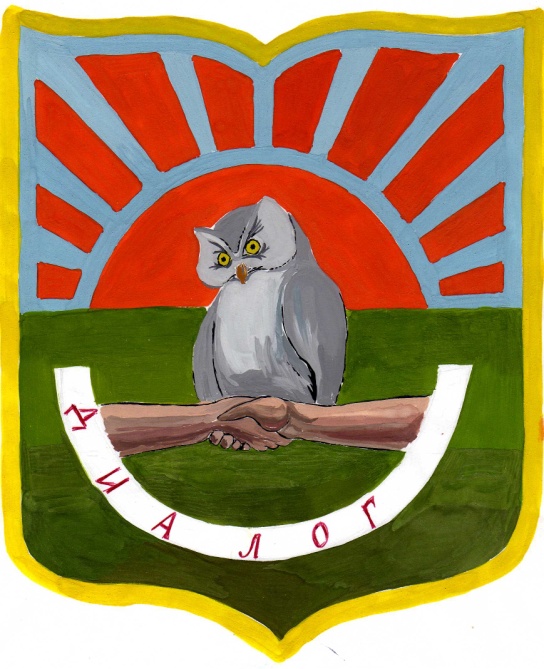 В ходе встреч происходит формирование творческих связей, партнёрских отношений, дети включаются в подготовку и проведение праздников, массовых мероприятий, благотворительных акций.
Программа клуба имеет социально-педагогическую и личностно-ориентированную направленность, способствует раскрытию творческого потенциала детей.
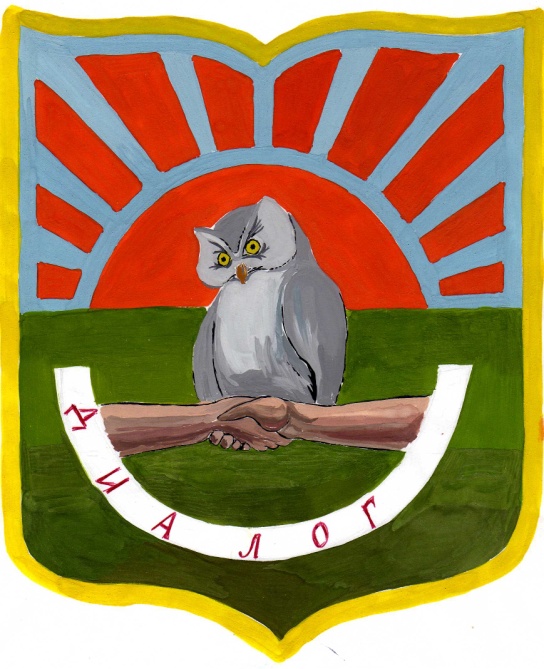 Особенностью данной программы является то, что участники клуба вовлекаются в определение содержания и форм работы клуба, проектирование хода занятий и прогнозирование ожидаемых результатов коллективной деятельности, учатся работать в команде. Дети включаются в поисковую учебно-познавательную деятельность, организованную на основе внутренней мотивации, включаются в организацию совместной деятельности, партнёрских отношений.
Впоследствии эта деятельность привела к организации в школе в рамках МЕГА- проекта «Становление школы, как центра развития села»  других проектов: «Интеллектуал», «Турист», «Поиск», «Магазин», спортивный клуб «Олимпиец», «Дискотека»,  клуб «Скауты», проект «Подсобное хозяйство», и др.
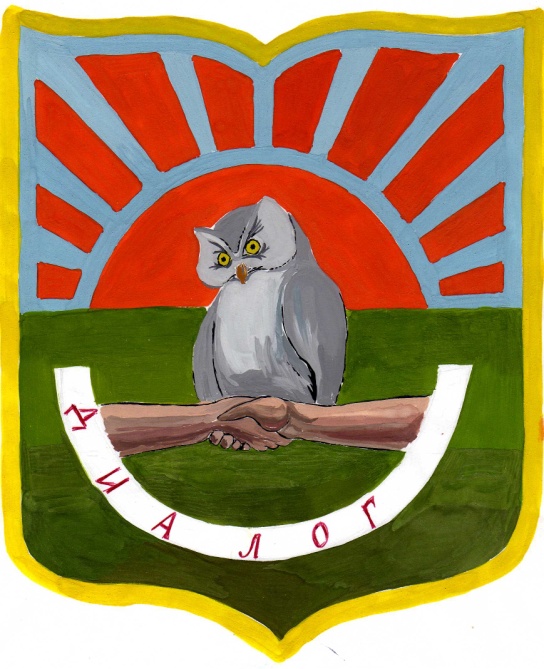 Активными участниками и деятелями в этих структурах были, наравне с детьми, педагоги, представители социума, работники администрации поселкового Совета, работники  леспромхоза,  а также родители. Например, «Подсобное хозяйство» проводили опытную работу по выращиванию овощей на пришкольном участке (которые в дальнейшем поступали в школьную столовую) и оказывали посильную помощь на небольшой свиноферме, которая была создана при школе. Активисты клуба «Дискотека» и «Олимпиец» организовывали досуг учащихся
В «Общественную приёмную» мог придти любой желающий и найти помощь в решении своих проблем. А организаторами детских научных конференций были члены клуба «Интеллектуал». При их активном содействии, например, проводилась научно-практическая конференция, в которой принимали участие талантливые дети и творчески работающие педагоги района. Интересными были выступления как педагогов, так и учеников. На таких событиях взрослые и дети были единомышленниками, в их взаимоотношениях не чувствовалось никакого барьера.
Активисты всех проектов создали свою атрибутику (эмблема, песня, клятва, девиз).
Очень важен, с нашей точки зрения такой факт, что между участниками проектов были заключены договоры о сотрудничестве. Так, например, договор между проектом «Диалог» и проектом «Магазин», предметом которого является организация работы по подготовке рекламного агента и т.д.
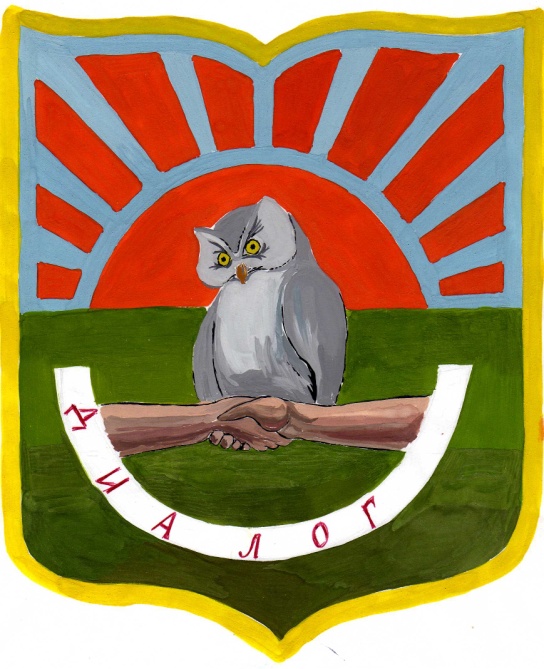 Таким образом,   сотрудничество в развитии учащихся  вышло на уровень сельского поселения. На этих «площадках»  детьми приобретались начальные знания и навыки в различных сферах деятельности. В неформальной обстановке между детьми и взрослыми происходило общение по различным проблемам. Например, тематика конференций была такой: «Социально-экономическое развитие села», «Социальное партнёрство как условие развития села», «Становление школы как центра развития села».
Дети принимают участие в работе детских научно-исследовательских конференций, а также в работе районных педагогических чтений (например, Никандровские чтения и др.). Представления о будущей профессии реализуются также через описание творческого пути, создание родословной, описание профессиональной династии. При этом для людей которые приглашаются на заседания - дискуссия- это своего рода способ самореализации, а для пенсионеров, которым нравится работать с детьми - возможность в свободное время заняться любимым делом (чтение стихов, театральная деятельность, изобразительное искусство, народные промыслы и т.д.).
Деятельность  проекта  перешла  на районный уровень: организовалось  Детско-взрослое сообщество, которое много внимания уделяет различным направлениям исследовательской деятельности, подготовлено более 100 публикаций по темам краеведения, экологии, математики, физики, внешкольной деятельности, по дошкольному и школьному образованию. Своими силами  подготовили сборник по  истории нашей  Анциферовской школы. Готовится материал  по истории других школ.
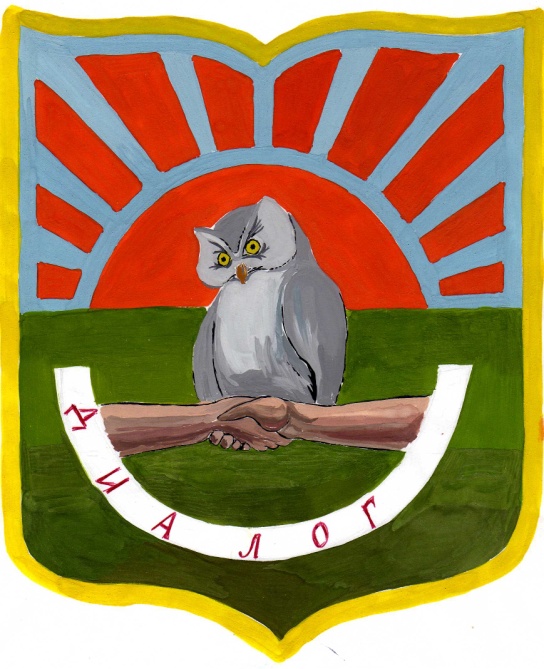 Эффективность этой деятельности отражается в том, что школа работала в статусе кандидата федеральной экспериментальной площадки, по результатам участия в международном конкурсе был получен гранд, учреждение вышло победителем международного конкурса «Красивая школа»,
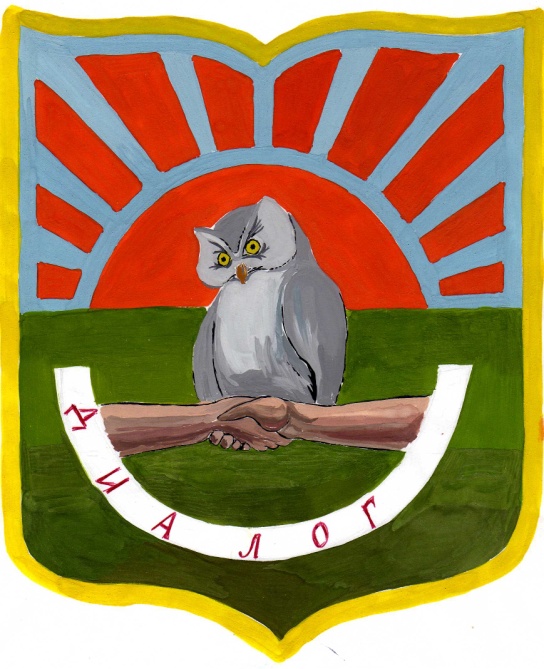 На базе нашей школы было проведено много семинаров для руководителей школ нашего района, области и РФ, на которых мы делились опытом на учебных занятиях, в ходе заседаний клубов, на встречах с партнёрами и на  конференциях.
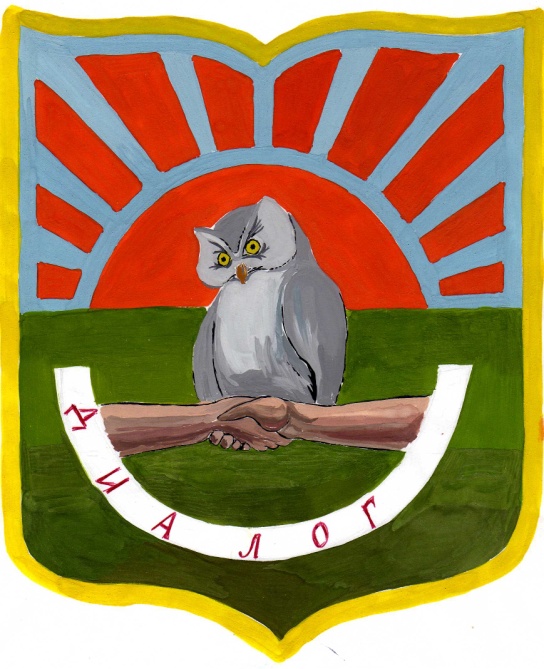 На наш взгляд, деятельность, которую мы описываем, способствует самоорганизации по улучшению жизни села своими силами и улучшению  взаимоотношений на всех уровнях.
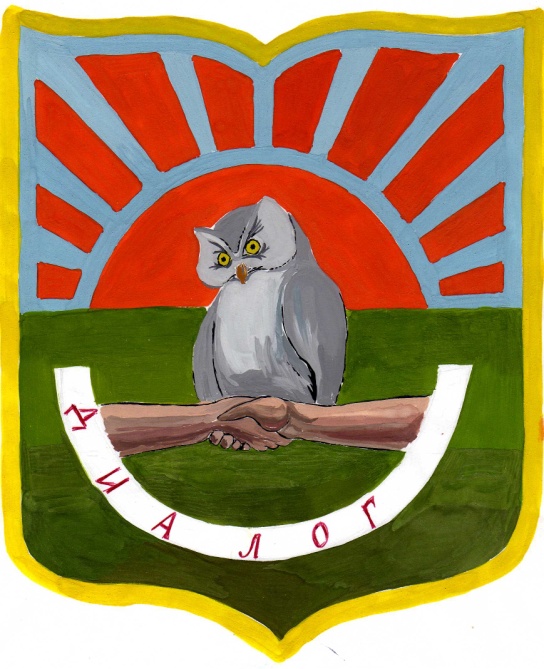